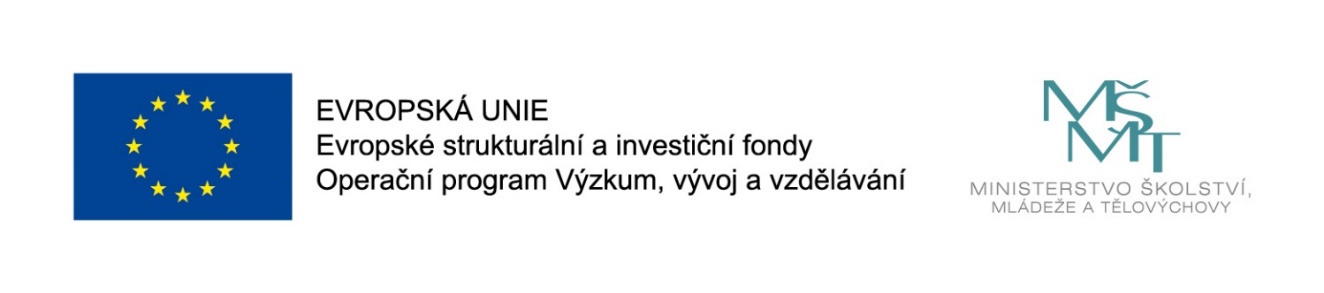 Ošetřovatelská péče o ženu v těhotenství, v průběhu porodu a v období šestinedělí
CZ.02.2.69/0.0/0.0/16_015/0002400
ROZVOJ VZDĚLÁVÁNÍ NA SLEZSKÉ UNIVERZITĚ V OPAVĚ
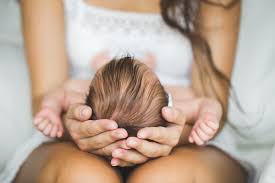 Životospráva ženy v šestinedělí
Mgr. Daniela Nedvědová, Ph.D.
šestinedělí
období po porodu, trvající přibližně 6 týdnů, kdy se anatomické a fyziologické těhotenské změny ženského organismu vrací do stavu před těhotenstvím
probíhající změny lze zařadit do tří skupin:
1) hojí se poranění vzniklá během porodu;
2) pohlavní orgány a celý organismus se vrací do stavu před
    otěhotněním
3) zahajuje činnost mléčná žláza (nastává kojení)
Dělení šestinedělí:
                   časné (rané): 7 dní po porodu
                   pozdní: od 8. dne do 42. dne po porodu
Změny organismu - děloha
involuce dělohy – zavinování dělohy
involuce je ovlivněna: retrakcí, kontrakcemi myometria, stlačením cév a hormonálními změnami
endometrium v místě lokalizace placenty prodělává nejintezivnější změny
endometrium se po porodu placenty diferencuje v průběhu 3 dnů na dvě vrstvy: 
1) Povrchová vrstva – nekrotizuje a je odloučena ve formě očistků (lochií) z dělohy
2) Vnitřní vrstva – základ pro růst nového endometria (začíná růst 3. poporodní den)
endometrium v místě inzerce placenty je úplně vystavěno za 6 týdnů
Změny organismu - děloha
děloha po porodu váží 1000 g, na konci šestinedělí – 80 g 
děložní fundus po porodu dosahuje k pupku, poté se snižuje o 1 prst/24 hodin (1 prst = 1 cm), po týdnu dosahuje 3 prsty nad horní okraj spony stydké, po 10 dnech již není zevně hmatný
děloha má po porodu oválný tvar, dutina děložní štěrbinovitý tvar, stěna dělohy zesiluje z 1 cm na 3 - 5 cm
Změny organismu – děloha (očistky)
typ se mění v průběhu šestinedělí
hojně se vyskytují první týden po porodu
sekret z děložní dutiny (krev, nekrotická decidua, tkáň. mok, sekrety z hrdla, pochvy)
mají charakteristický nasládlý až mdlý zápach
očistky jsou vysoce infekční 
lochia rubra (červené)
lochia fusca (zahnědlé)
lochia flava (nažloutlé)
lochia alba (bělavé)
lochia mucosa (hlenovité)
Změny organismu – děloha (očistky)
mohou vytékat intenzivněji při chůzi šestinedělky, při kojení, při fyzické námaze
porodní asistentka kontroluje množství, typ a vlastnosti očistků
na očistky nikdy nesahat rukama (pinzeta, rukavice)
Změny organismu – hrdlo děložní a dolní děložní segment
po porodu je hrdlo děložní prostupné pro 2 prsty
týden po porodu je prostupné pro prst (dilatováno do 1 cm)
2 týdny po porodu je prostupná již jen zevní branka
3 týdny po porodu je hrdlo uzavřené, zevní branka má tvar příčné štěrbiny
dolní děložní segment se stahuje – na konci šestinedělí - isthmus
Změny organismu - vaječníky
laktace = determinující faktor, určující nástup první poporodní ovulace a menstruace
hladiny prolaktinu jsou stimulovány drážděním prsní bradavky ústy novorozence a pozastavují sekreci folikulostimulujícího hormonu a luteinizačního hormonu, a tím potažmo i folikulogenezi
hladiny prolaktinu v období laktace mají tudíž antikoncepční účinek (ne 100%)
u nekojících žen se objeví první ovulace mezi 70. – 75. dnem po porodu 
u kojících žen dojde k první ovulaci v průměru v 6 měsících po porodu
u nekojících žen dojde k první menstruaci asi ve 12. poporodním týdnu
délka anovulace závisí na frekvenci kojení, době trvání každého kojení a na množství doplňkové potravy pro novorozence
Změny organismu – pochva
za 3 týdny – normální stav (původní), je méně pružná, má vyhlazené slizniční řasy, stěny pochvy se snižují, vulva zeje
Změny organismu - perineum
po porodu bývá nateklé, citlivé, pohmožděné
bývá postiženo v důsledku epiziotomie nebo lacerací
Změny organismu – změny břišní stěny
břišní stěna ochablá a slabá
elasticita břišní stěny a tonus břišních svalů jsou snížené
tonus svalů se normalizuje během 6 – 8 týdnů
diastáza přímých břišních svalů (po porodu velkého plodu, při polyhydramniu, po vícečetném těhotenství, …)
důraz na tělesnou aktivitu ženy po porodu
Změny organismu – vulva a pánevní dno
po porodu se zmenšuje prokrvení zevních rodidel, mizí prokrvení zevních rodidel, mizí prosáknutí a pigmentace, případné varixy se zmenší nebo zcela vymizí
svaly pánevního dna postupně získávají tonus a vracejí se do původní polohy
Změny organismu – močový systém
sliznice močového měchýře je překrvená, edematózní
močový měchýř je rozepjatý, nedokonale se vyprazdňuje, objevuje se reziduální moč
snížená citlivost močového měchýře, časté infekce močových cest
v prvních poporodních hodinách     diuréza
Změny v organismu – trávicí ústrojí
během prvních 2 týdnů – normalizace střevní motility
zácpa, nadýmání
Změny v organismu – metabolické změny
po porodu a v šestinedělí je hmotnostní úbytek cca 9 kg
po porodu je úbytek na váze kolem 5 kg
v šestinedělí kolem 4 kg (v důsledky ztráty vody a elektrolytů nahromaděných v graviditě)
Změny v organismu – kardiovaskulární a krevní změny
pokles bránice
srdce zaujímá svou fyziologickou polohu
plíce se rozepínají, dýchání se prohlubuje
celkový objem krve klesá z 5 – 6 litrů na 4 l
krevní obraz je závislý na krevní ztrátě při porodu
Příjem šestinedělky z por. sálu na oddělení šestinedělí
2 hod. po porodu
kontrola FF (TK, P, TT) 2x denně, dále se kontroluje výška děložního fundu, krvácení z rodidel, očistky (charakter), močení, vyprazdňování stolice, …
první vstávání na porodním sále, preferuje se časné vstávání
první močení do 6 hodin po porodu (cévkování)
Životní styl v šestinedělí
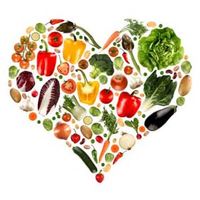 pestrá a rozmanitá strava
střídmý příjem tuků (zdravé tuky)
dostatečný příjem vitamínů, vlákniny a minerálních látek (čerstvé ovoce, zelenina, celozrnné pečivo, ovesná jídla, těstoviny, rýže, ….)
vápník (mléko, tvrdé sýry, tvaroh, zakysané mléčné výrobky)
potraviny bohaté na železo (červené maso, vaječný žloutek, ořechy, celozrnné obiloviny, červená řepa, špenát)
kompoty (švestkový), sušené ovoce
pitný režim (2,5 – 3 l tekutin), neperlivé vody, čaje (na podporu kojení, meduňka, fenykl, kmín, anýz, …), Caro …….
vyvarování se alkoholu a kofeinu
Hygiena v šestinedělí
čistota oděvů, vhodné osobní prádlo (bavlněná podprsenka pro kojící matky – odepínatelná ramínka, porodnické síťované kalhotky, poté bavlněné)
preference sprchy (po kojení, stolici, močení)
2 ručníky, neparfémovaná mýdla, sprchování od hlavy dolů (horní polovina těla, dolní polovina těla, rodidla, konečník)
častá výměna vložek (2 – 3 vložky), hlavně po kojení
hygiena rukou – po stolici, močení, po manipulaci s vložkou, před i po kojení
Ošetřování porodního poranění
aplikace ledových obkladů
časté sprchování vlažnou vodou (po kojení, močení, stolici), lze použít i intimní gely
častá výměna vložek
sedat přes bok (nafukovací kruh)
nošení prodyšného prádla
aplikace gelů (z dubové kůry)
homeopatie (Arnica montana)
Rosalgin (oplachy)
Cvičení v šestinedělí
cíl cvičení - odstranit změny, které v těle ženy nastaly v průběhu těhotenství, při porodu a následně i v šestinedělí
organismus rychleji regeneruje a navíc cvičení zabraňuje poporodním obtížím (bolesti zad, problémy s udržením moči, sestup dělohy, apod.)
začít cvičit může žena již 12 – 24 hodin po porodu
první cvičení probíhají na odděleních šestinedělí pod vedením rehabilitačních pracovníků
velká fyzická zátěž způsobuje vylučování kyseliny mléčné do mateřského mléka, a tak ovlivňuje jeho chuť (mateřské mléko je kyselé). 
před cvičením je nutné se vždy vymočit, lépe po kojení, ne s plnými a s těžkými prsy. 
cvičení je zaměřeno na pánevní dno, prsní svaly, svaly dolních končetin, břišní svaly a na zavinování dělohy
Pohlavní styk v šestinedělí
doporučuje se vynechat po celou dobu šestinedělí
žena – sexuální nechuť (únava, vyčerpání, péče o miminko, hormon prolaktin, negativní vnímání svého těla)
ochrana - kondom
kojící ženy mají amenoreu (kojení podporuje sekreci prolaktinu)
kojení není antikoncepce
současná doba – hormonální antikoncepce po porodu (gestagenní); tablety: Azalia, Cerazette, Exluton (obsahující pouze hormon žlutého tělíska) - je možné začít užívat hned po porodu či po skončení šestinedělí, nitroděložní tělísko
Režim dne, odpočinek, spánek
režim dne je podřízen péčí o kojence
dostatek spánku (alespoň 8 hodin denně)
odpočívat i během dne
proti nespavosti se doporučuje:
vyhnout se konzumaci kofeinových nápojů alespoň 5 hodin před spaním
dodržovat pravidelný režim, chodit spát ve stejnou dobu
nevyřizovat na poslední chvíli pracovní povinnosti
vytvořit si večerní rituál (pití bylinkového čaje, čtení knihy, dobře vyvětraná místnost, …..)
Psychické změny v šestinedělí
1) Poporodní blues („baby blues“)
 - 3. – 5. den po porodu
 - krátkodobá skleslost
 - příčina: hormonální dysbalance
 - projevy: změny nálady, plačtivost (bezdůvodná), smutek, zmatek, podrážděnost
 - terapie: psychická podpora šestinedělky
 - samovolně odezní do 10. dne po porodu
 - prožívá 50% - 80% matek
Psychické změny v šestinedělí
2) Poporodní deprese
 - projevy: skleslost, nezájem o druhé, pocit bezmocnosti, strach, odmítání, hanba, pocit selhání, viny, porucha spánku, únava, uzavřenost, iritabilita
 - může se objevit v kterémkoliv období (po umělém ukončení těhotenství, potratu, mimoděložním těhotenství, předčasném porodu)
 - 4. – 6. týden po porodu
 - rizikové faktory: deprese v anamnéze, matky mladší 20 let, ztížená finanční situace, narušený partnerský vztah, VVV u novorozence, nepříznivá sociální situace
 - prevence: kvalitní příprava na rodičovství, stabilní partnerský vztah, podpora ze strany rodiny
 - léčba: psychoterapie, podpora, medikace (antidepresiva)
Psychické změny v šestinedělí
3) Poporodní psychóza („laktační psychóza“)
 - nejzávažnější psychická porucha, ohrožující život matky i dítěte
 - výskyt: kolem 3. dne po porodu, ale také i za měsíc
 - projevy: poruchy pozornosti, halucinace, zmatenost, bludy, plačtivost, úzkost, deprese, porucha komunikace, suicidální chování, hluboké pocity viny, euforie, hyperaktivita, …..
 - terapie: psychiatrická terapie (psychiatrické oddělení), psychofarmaka (antidepresiva, neuroleptika, benzodiazepiny, …), zástava laktace (Dostinex), spolupráce s rodinou
Alkohol, kofein a léky v šestinedělí
neprospívání dítěte
alkohol snižuje tvorbu mateřského mléka, vyskytuje se zpožděný psychomotorický vývoj dítěte, ospalost, mění chuť mléka, …
nadměrné pití kávy – neklid dítěte, poruchy spánku, tachykardie, podrážděnost; pomalé odbourávání kofeinu z těla dítěte, doporučeno max. 200 mg kávy (2 – 3 šálky denně)
léky přestupují do mateřského mléka (doporučuje se užívat jen 1x denně, a to po posledním večerním kojení)
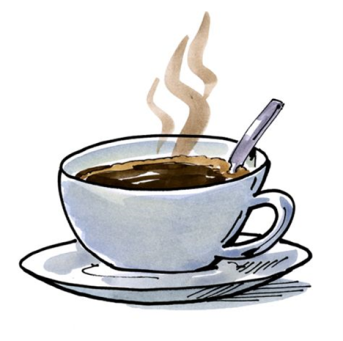 Nikotin a kojení
rizika pro dítě: astma, časté respirační infekce, špatný somatický a neuropsychický vývoj, častější otitis media, poruchy koncentrace, hyperaktivita
přechází do mateřského mléka, mění jeho chuť (nevolnosti, kolika, křeče, průjmy u novorozence)
při kojení – dítě neklidné, odmítá prs
začátek závislosti na nikotinu
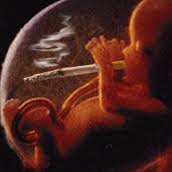 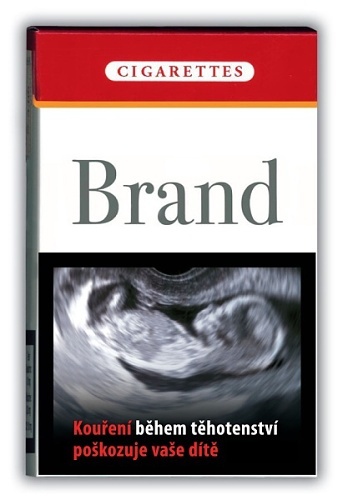 DĚKUJI ZA POZORNOST